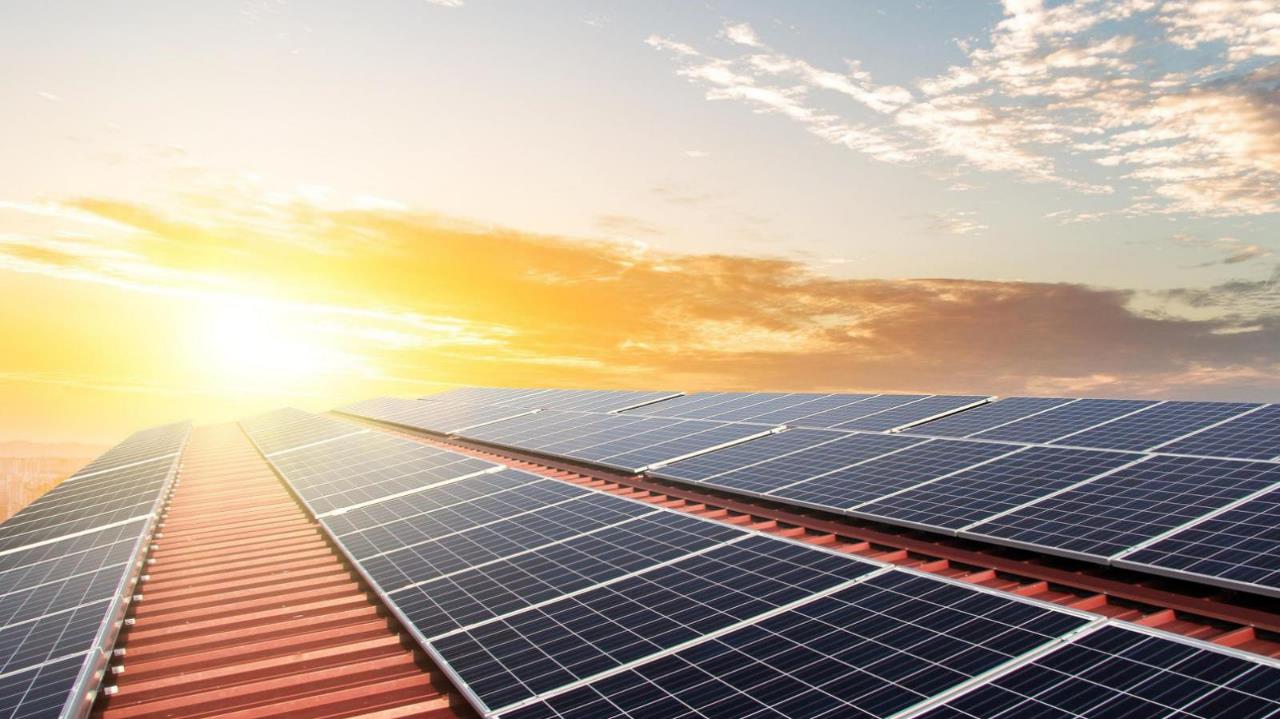 2.0
2.0
海泰新能泰极/泰合产品介绍
品质铸造价值
www.haitai-solar.com
品质铸造价值
www.haitai-solar.com
市场现状-行业分析
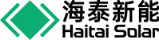 随着P型PERC电池逐渐接近效率天花板（24.5%），N型高效电池技术有望接力P型PERC电池，成为下一代主流技术。据CPIA在2021年预测来看，N型电池市场占比在快速提升，得益于TOPCon技术设备兼容度高，在近三年内，其增长速度比异质结电池更高。
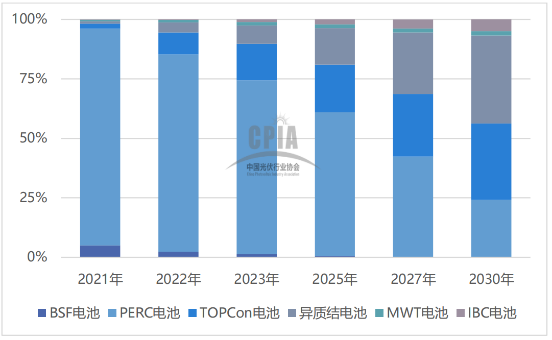 据PVInfolink统计，2022年底TOPCon电池产能将达81GW，预计2023年底TOPCon电池产能将达477GW，2023年有望成为PERC升级到TOPCon电池技术量产的关键年。
品质铸造价值
www.haitai-solar.com
市场现状-技术分析
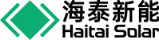 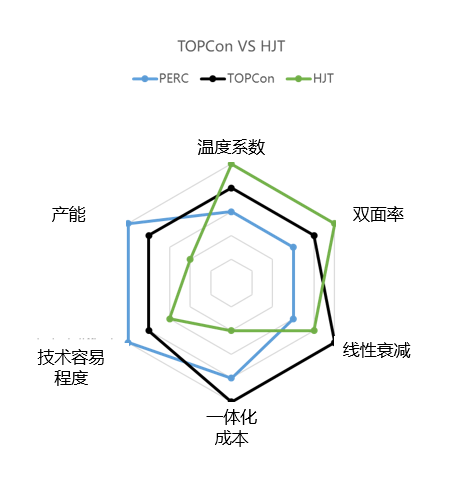 目前来看，N型TOPCon技术路线可行性更高
品质铸造价值
www.haitai-solar.com
TOPCon电池技术
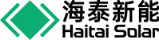 隧穿氧化层钝化接触（Tunnel Oxide Passivated Contact）——在电池背面制备一层超薄氧化硅，然后再沉积一层掺杂硅薄层，二者共同形成了钝化接触结构。
TOPCon电池的特殊结构可以带来优秀的钝化性能，对电池转化效率和发电表现的提升显著。N型TOPCon电池目前量产环境下平均效率为25%左右,具有广阔的应用前景。
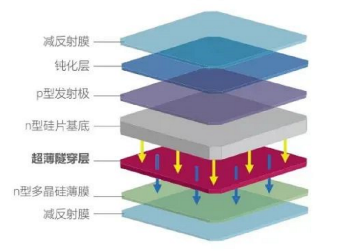 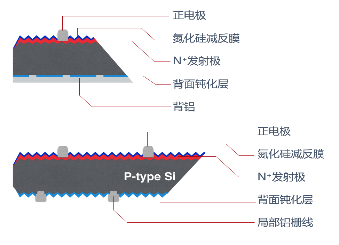 perc电池
TOPCon电池
2.0
泰极
泰合
2.0
品质铸造价值
www.haitai-solar.com
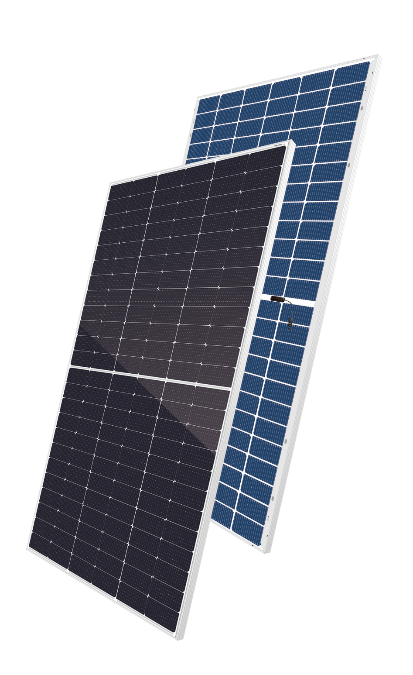 产品分布
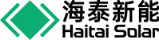 海泰新能在产品设计上不断推陈出新，产品结合主流高效电池技术，推出两大系列光伏组件，以高效可靠的产品全面满足不同市场和不同客户的需求。
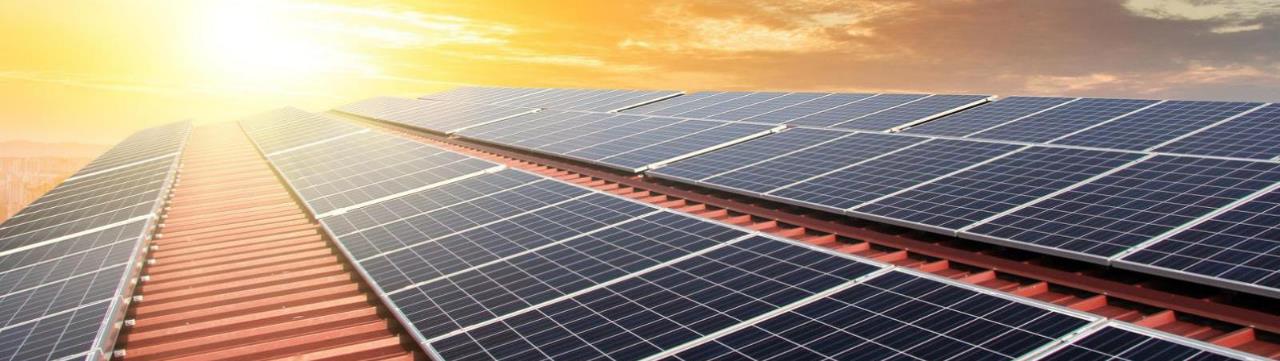 品质铸造价值
www.haitai-solar.com
应用场景
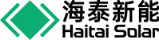 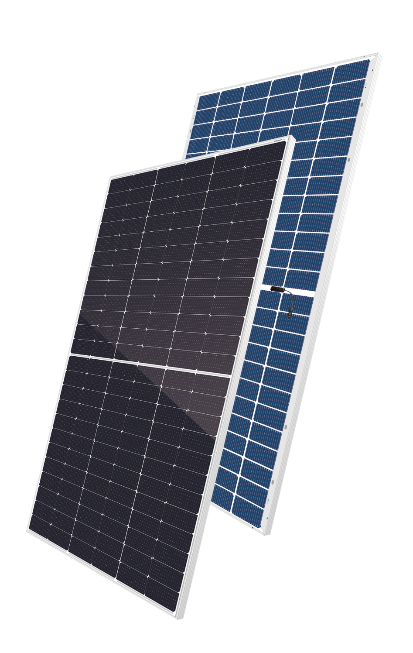 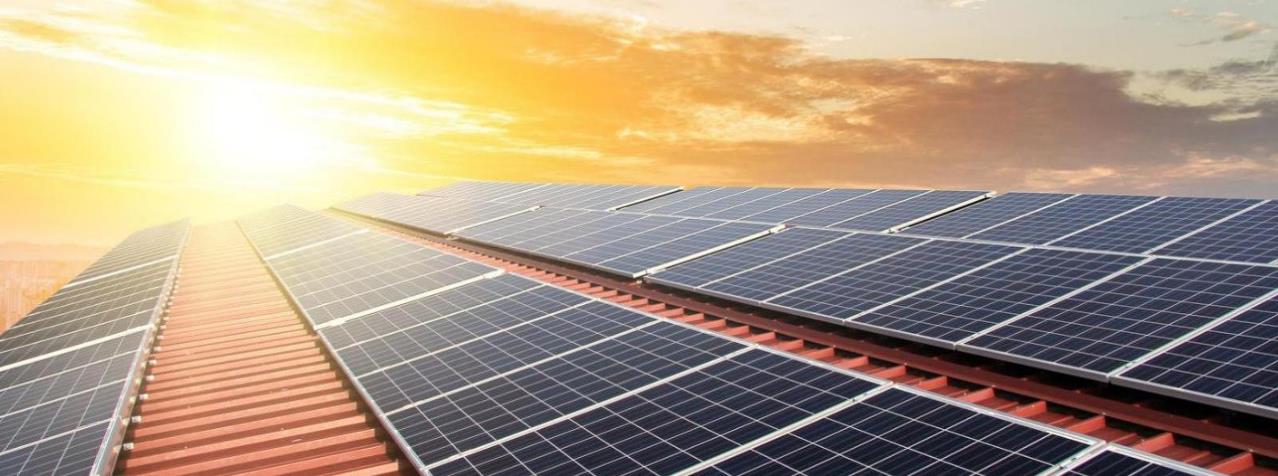 182泰极

尺寸：1722*1134重量：22.0kg
182-54NT  430W / 22.02%
尺寸：1909*1134重量：25.0kg
182-60NT  480W / 22.16%
尺寸：2278*1134重量：28.0kg 
182-72NT  580W / 22.45%
尺寸：2465*1134重量：32.0kg
182-78NT  625W / 22.53%

载荷：+5400Pa，-2400Pa
衰减质保：首年1%，2-30年0.4%
2.0
应用场景
户用分布式
工商业屋顶
地面电站
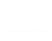 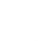 高温高辐照
低辐照
品质铸造价值
www.haitai-solar.com
应用场景
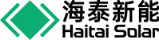 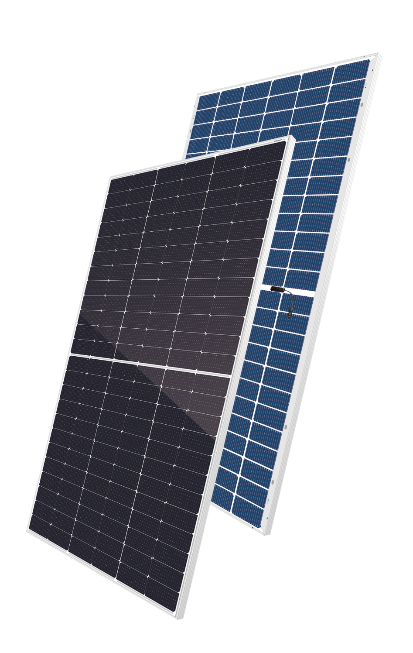 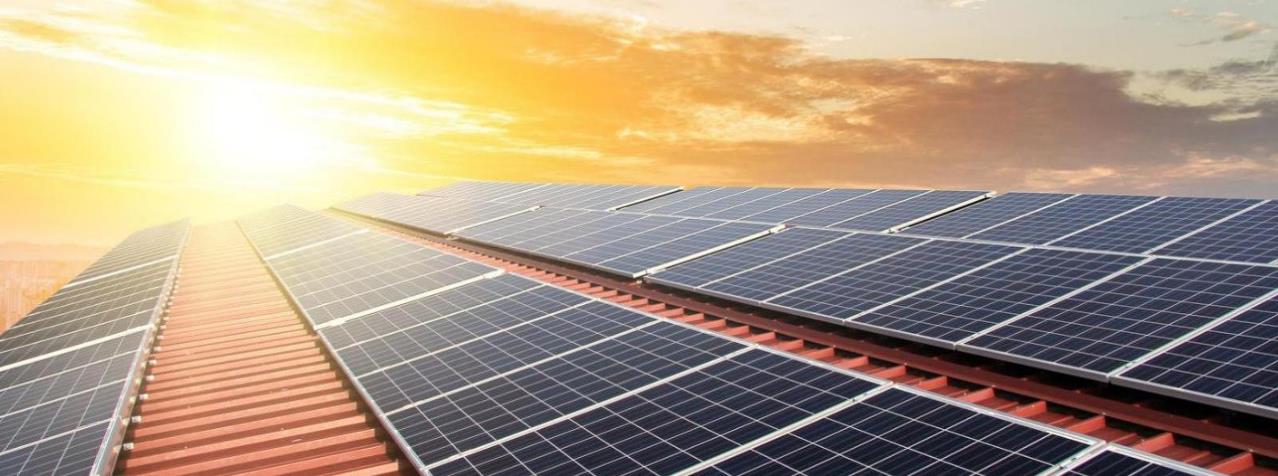 182泰合

尺寸：1722*1134重量：26.0kg
182-54NT  430W / 22.02%
尺寸：1909*1134重量：29.0kg
182-60NT  480W / 22.16%
尺寸：2278*1134重量：32.0kg 
182-72NT  580W / 22.45%
尺寸：2465*1134重量：36.0kg
182-78NT  625W / 22.53%
 
载荷：+5400Pa，-2400Pa
衰减质保：首年1%，2-30年0.4%
应用场景
2.0
户用分布式
工商业屋顶
地面电站
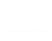 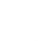 高温高辐照
低辐照
阳光房、阳光棚
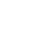 渔光互补
农光互补
沙戈荒地区
品质铸造价值
www.haitai-solar.com
应用场景
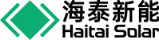 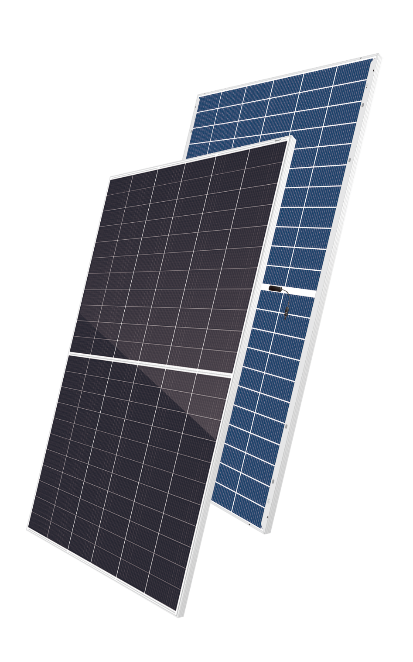 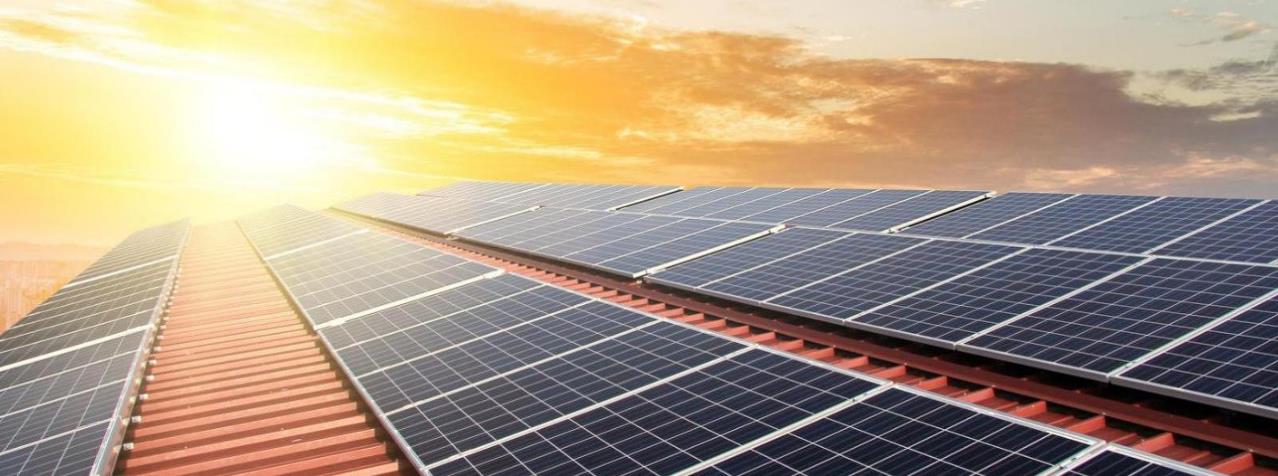 应用场景
2.0
210泰极&泰合

      泰极
尺寸：2384*1303重量：35.0kg
210-66NT 700W / 22.53% 

     泰合
尺寸： 2384*1303重量：39.0kg
210-66NT  700W / 22.53%
             
载荷：+5400Pa，-2400Pa
衰减质保：首年1%，2-30年0.4%
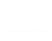 地面电站
工商业屋顶
高温高辐照
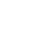 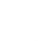 沙戈荒地区
低辐照
阳光房、阳光棚
渔光互补
农光互补
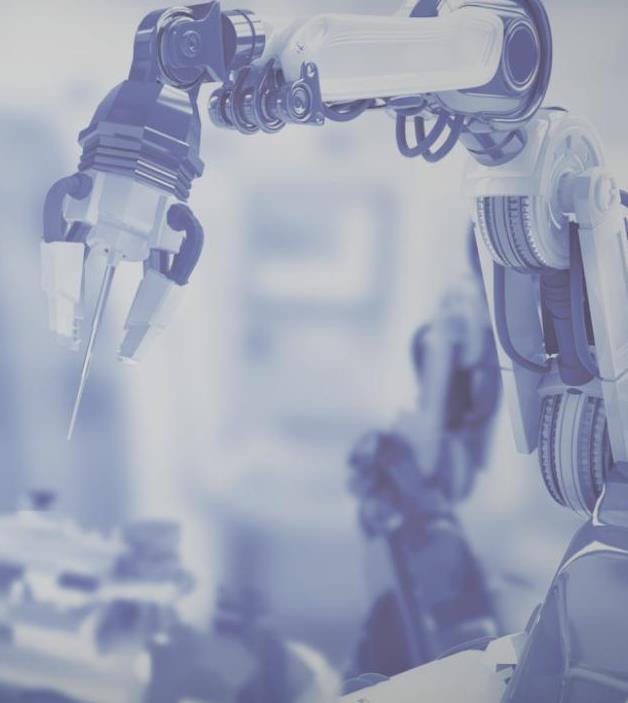 品质铸造价值
www.haitai-solar.com
技术特点
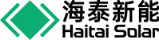 多主栅
◆ 更好集电性能；更强的抗隐裂断栅能力
无损切割
◆ 无损切割技术，增大电池机械强度，降低组件隐裂风险，提高可靠性
基于N型硅片的TOPCON电池技术
◆ 温度系数更好；弱光性更好；衰减更低
品质铸造价值
www.haitai-solar.com
组件参数对比
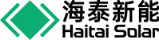 产品性能优异，组件效率高，终端应用优势明显
品质铸造价值
www.haitai-solar.com
产品可靠性
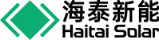 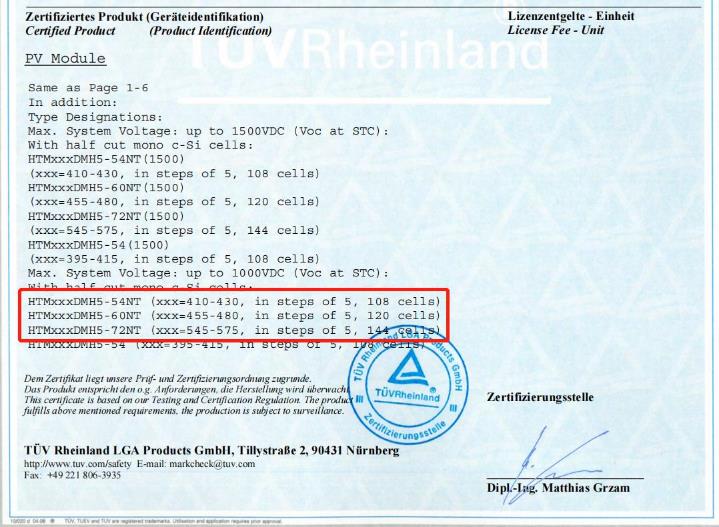 通过TUV-IEC61215及IEC61730全项序列测试，保证产品质量可靠稳定。

三倍PID测试
动静态机械载荷测试
盐雾和氨气测试
品质铸造价值
www.haitai-solar.com
组件性能特点
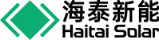 海泰新能泰极、泰合2.0系列高效光伏组件五大核心技术优势：
低衰减
1、低衰减
2、双面率高
3、温度系数低
4、工作温度低
5、弱光性能优异
01
弱光性能优异
双面率高
05
02
04
03
工作温度低
温度系数低
品质铸造价值
www.haitai-solar.com
性能特点-衰减低
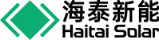 泰极&泰合2.0产品是基于N型硅片技术的产品，相较于P型PERC组件，首年衰减可以控制在1%，从第二年开始，线性衰减可质保0.4%，相较于PERC组件有明显优势。
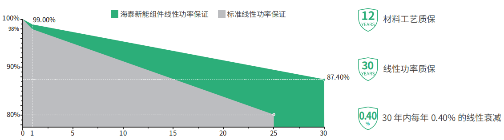 泰合2.0产品质保
※ 假设泰合1.0与泰合2.0组件初始发电能力一致，但因首年衰减和线性衰减有差异，则会导致实际保留功率产生差异。从而会引起每年发电量的差异
随着时间的推移，泰合2.0组件的衰减优势越来越明显。30年的生命周期内，泰合2.0比泰合平均每年多出1.7%左右的发电量。
品质铸造价值
www.haitai-solar.com
性能特点-双面率高
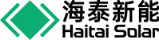 相较于PERC组件，N型TOPCon组件拥有更高的双面率，泰合2.0设计双面率为80%，而泰合组件设计双面率为70%。在相同的环境和一致的设计方式下，组件的双面率越高，背面产生的增益基本成线性增加。
◆ Bifi：组件双面率 
◆ BSI：双面应力环境辐照系数（决定于实际辐射情况和表反射率）
P综合功率=P正面*（1+BSI * Bifi）
同样反射环境下，相较于泰合组件，双面率更高的泰合2.0组件，背面的增益越明显，约1~2%。
随着应用场景反射率的增加，泰合2.0发电量增益也越明显。设计时通过优化背面受光条件（高度、间距、无遮挡支架等），泰合2.0的双面优势突出会更明显
品质铸造价值
www.haitai-solar.com
性能特点-温度系数优异
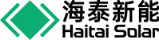 得益于N型TOPCon产品具有更优异的温度系数，泰合2.0产品功率温度系数（Pm）为-0.30%/℃，比泰合产品控制得更加优异，从而能够提高组件在高温环境中的发电性能
泰合2.0优异的温度系数，在相同工况下，能够带来更低的温升损失，在组件温度在41℃时，泰合2.0可较泰合产品高出0.6%的发电功率
品质铸造价值
www.haitai-solar.com
性能特点-工作温度低
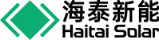 N型TOPCon产品具备更高的转换效率和更优异的弱光性能，在相同外部环境下，其组件的工作温度要低于PERC组件，从某厂家的TUV北德测试数据中可知，工作温度较PERC组件低1℃
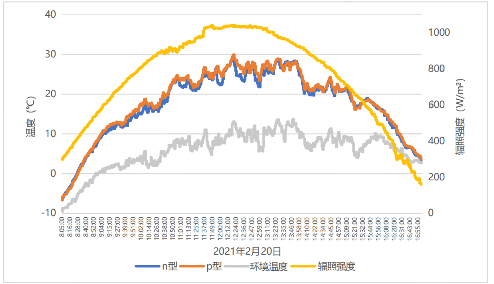 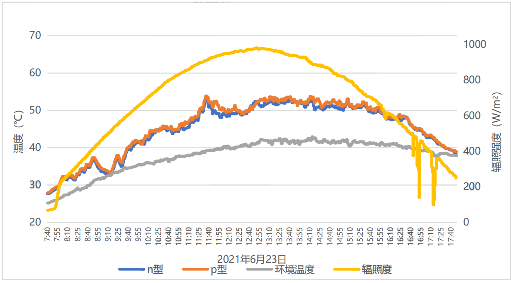 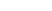 泰合2.0工作温度更低，结合组件产品的功率温度系数，降低1℃工作温度，可提升0.34%以上的发电量
更低的工作温度应用环境中，发电量提升更为明显
品质铸造价值
www.haitai-solar.com
性能特点-弱光性能优异
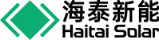 相较于传统PERC电池， N型TOPCon电池具有更高的内阻，更长的少子寿命，天然具有更优的弱光响应
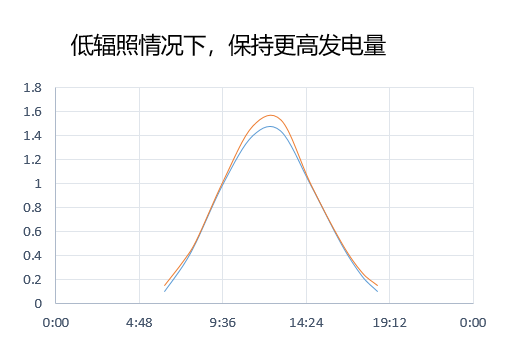 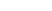 泰合2.0弱光响应能力更优异，早晨、傍晚和阴雨天发电能力更强
更优异的弱光响应也会实现电站每天早发电，晚停机，发电时长延长1H左右
品质铸造价值
www.haitai-solar.com
综合发电量提升
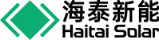 更低的衰减保证 增益1.7%
1
先进的N型TOPCon技术带来了衰减保证： 首年1%，2-30年0.4%
更高的双面率 增益1.3%
2
N型组件具有更高的双面率：70% (P-型）提升至80% （ N-型），大幅优化发电能力
更优的温度系数 增益0.6%
3
先进的N型TOPCon技术带来了更优的温度系数： 从 -0.34% (P-型) 到-0.30% (N-型)
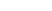 更低的工作温度 增益0.34%
4
泰合2.0产品综合发电新能优异，综合发电增益可达4%以上，已经有国电投100MW电站5.12%增益的报道；
N型电池，更长的少子寿命，更高效率，组件工作温度更低，热损更小。
品质铸造价值
www.haitai-solar.com
逆变器匹配
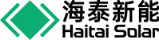 泰合2.0组件与组串式逆变器匹配需要单路输入电流大于13.5A，目前各一线品牌主流型号都可以满足电流适配的要求，
最大功率电流Imp：13.46A
短路电流Isc：13.96A
最大功率电流Imp：18.02A
短路电流Isc：18.86A
430W
700W
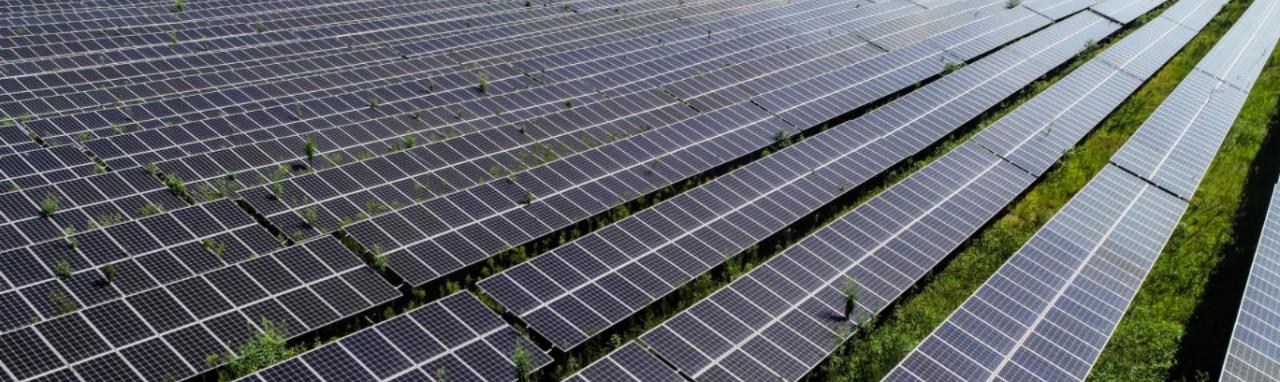 品质铸造价值
www.haitai-solar.com
系统应用—与支架的匹配
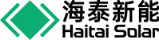 不同地区因温度差异，或可利用空间差异，导致组串方式不同，具体项目具体设计、选型支架，不存在不适配的情况
尺寸：2278*1134
尺寸：2384*1303
575W
700W
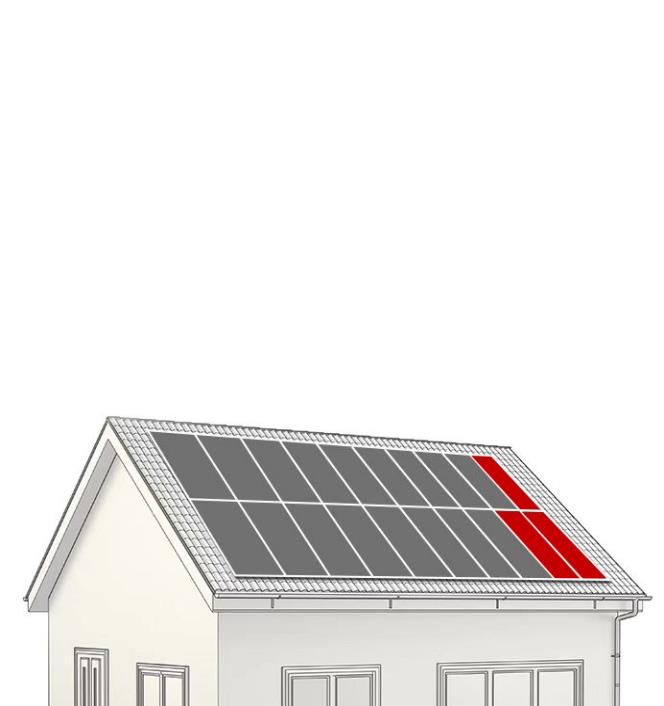 户用系统价值-相同面积下更多容量 (泰极2.0)
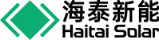 单瓦发电量增加2%
业主
安装商
多花5276元，多赚1.55万元
多赚1800元（系统BOS节约1200元+增容0.91KW带来600元）
比P型更快回本，收入多620元/年

25年可以多赚近1.55万元；
组件贵1毛，系统贵4分，组件高效率可降低BOS成本6分
多安装0.91KW，则增加收益600元（假设安装商原系统单瓦利润为0.6元/W，还有6分钱BOS节省成本，增加容量部分的利润0.66元/W）
P型 20KW
同面积：P型3.5元/W VS   N型3.6元/W
N型=20.91KW =20KW+0.91KW
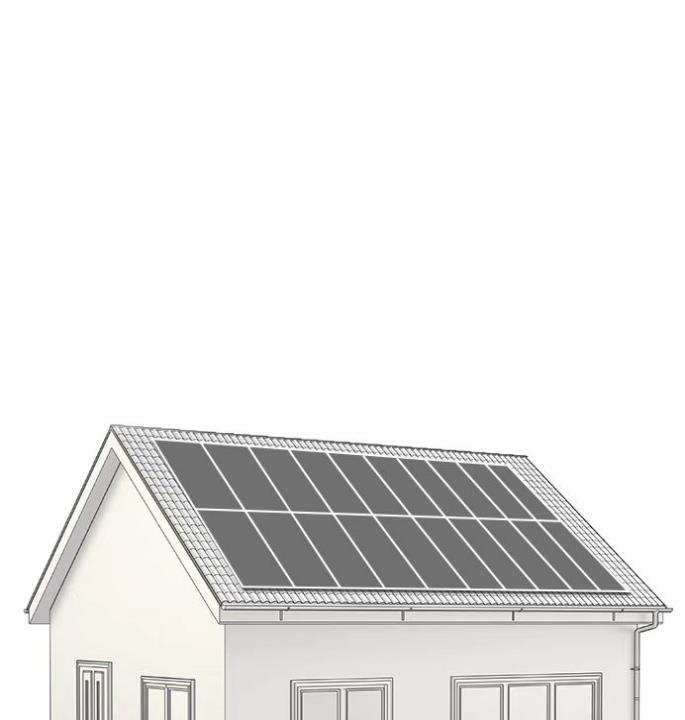 工商业系统价值-相同容量更高发电量 (泰极2.0)
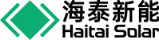 单瓦发电量增加2%
安装商
业主
多赚3万元
多花5万，多赚36万元
组件贵1毛，实际可省6分/W(组件效率增加介绍的BOS成本)
安装商可多赚3万块（ 500KW*0.06元/W=3万元）
对比累计现金流，收入多36万元
比P型更快回本，收入多1.44万/年
25年可以多赚近36万元
P型 500KW
同容量：  P型 3.5元/W   VS   N型3.6元/W
N型=500KW+剩余屋顶
品质铸造价值
www.haitai-solar.com
大型地面电站系统价值-BOS节省
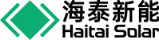 泰合2.0产品与泰合产品相比，组件尺寸和重量保持一致，支架方案和方阵排布可保持一致，同样组件数量设计时
可提升5.5%的装机量
可变BOS降低5.5%
地面项目使用双面组件增益明显，叠加N组件优秀的双面率、衰减等组件优势，发电量提升优势明显，可进一步提高项目的收益率。
品质铸造价值
www.haitai-solar.com
项目案例—渔光互补
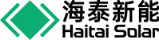 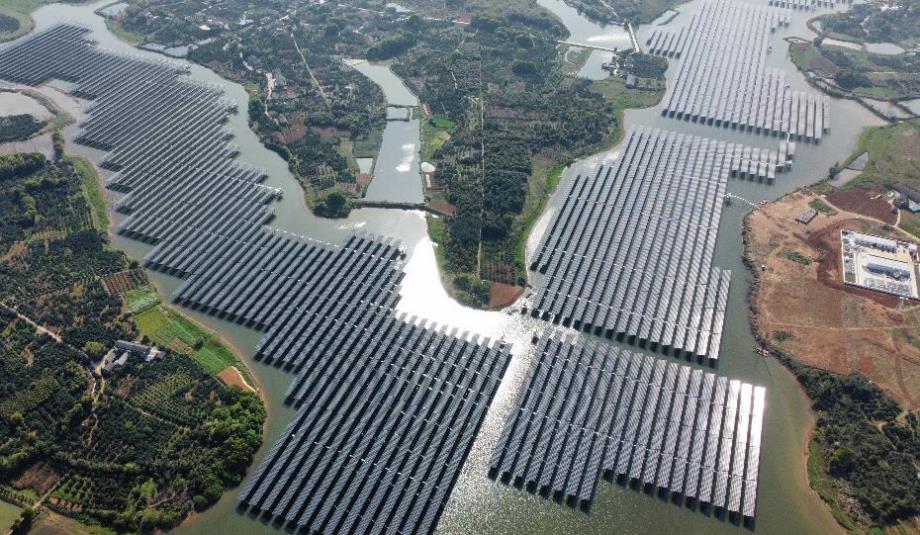 益阳
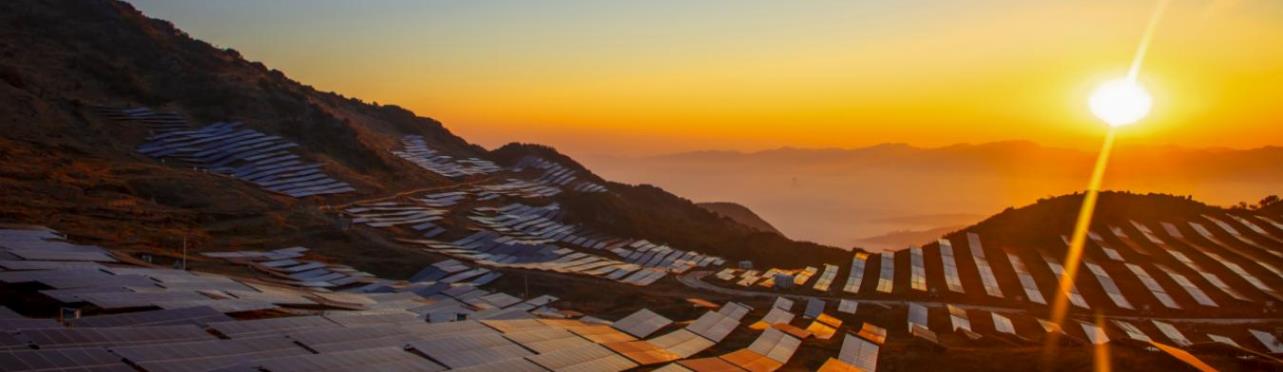 渔光互补
经济效益最大化
品质铸造价值
www.haitai-solar.com
项目案例—地面电站
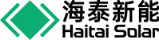 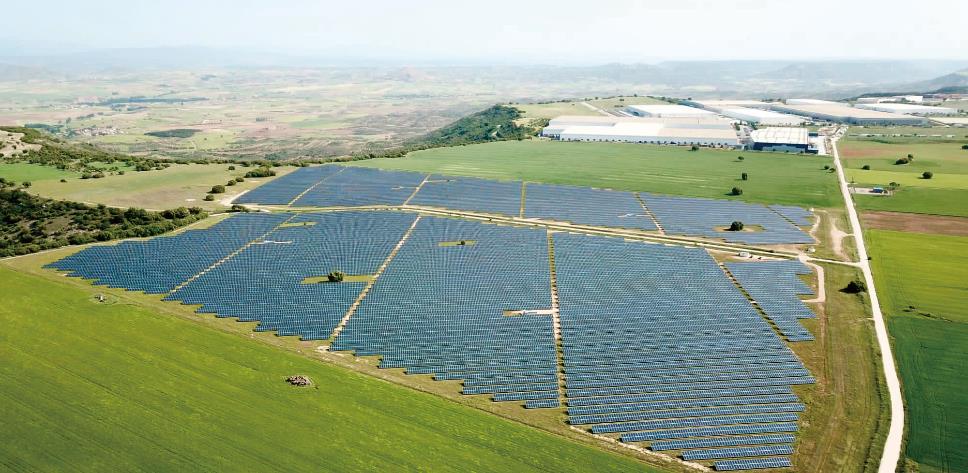 西班牙
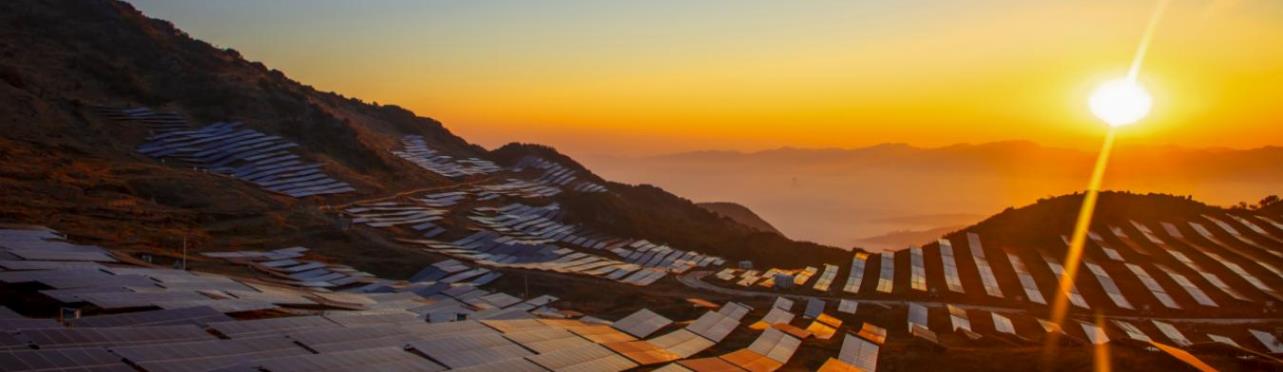 技术
领先
品质铸造价值
www.haitai-solar.com
项目案例—工商业
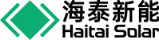 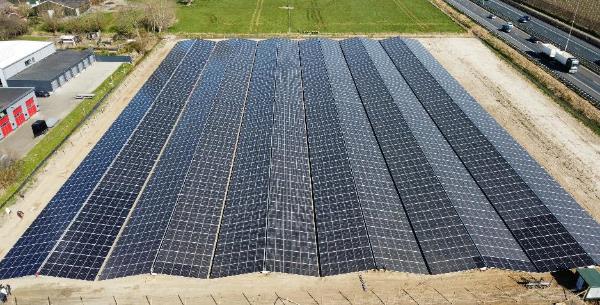 立陶宛
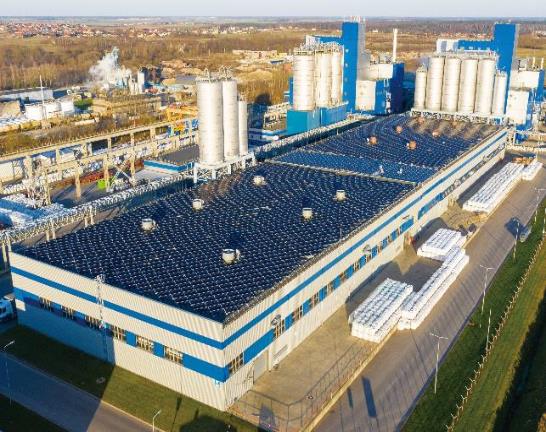 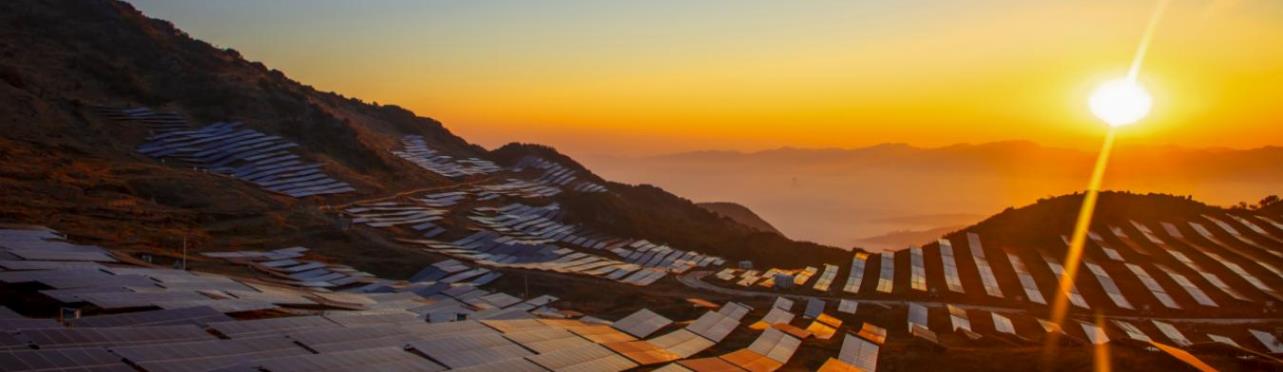 荷兰
品质铸造价值
www.haitai-solar.com
项目案例—户用分布式
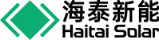 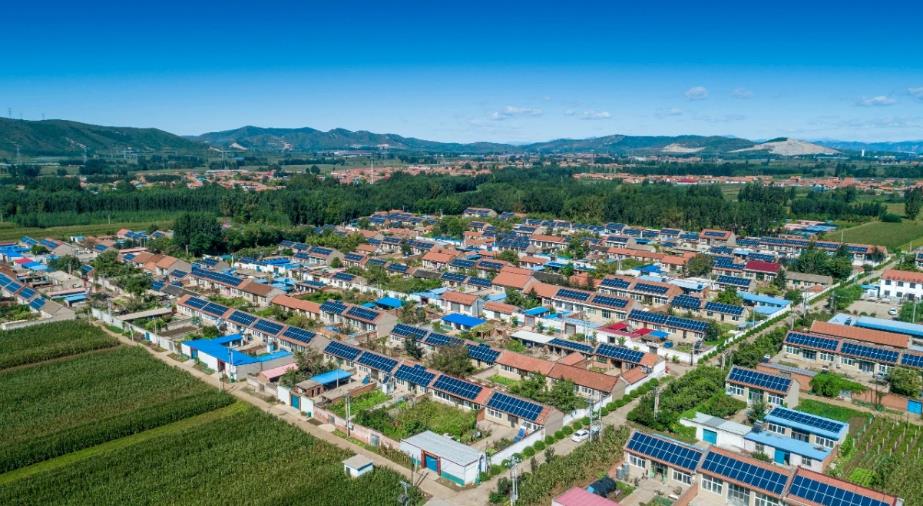 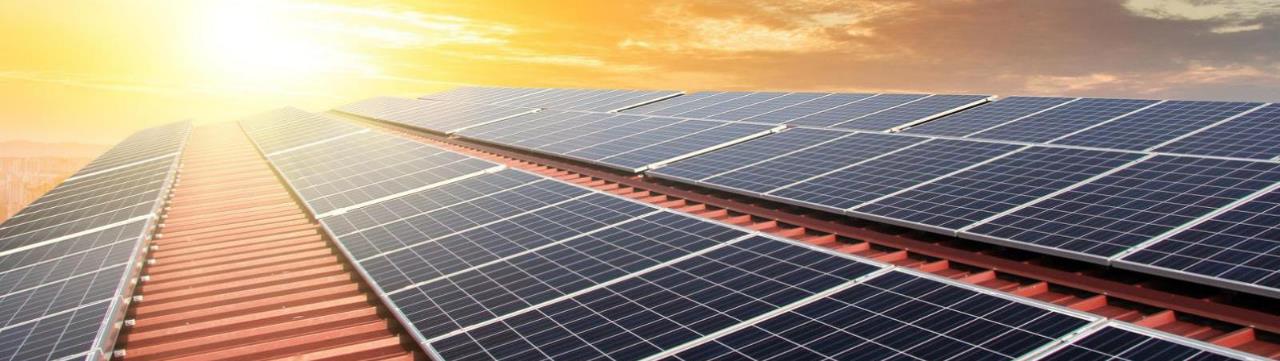 2MW
河北·光伏+煤改电
绿色经济
节能环保
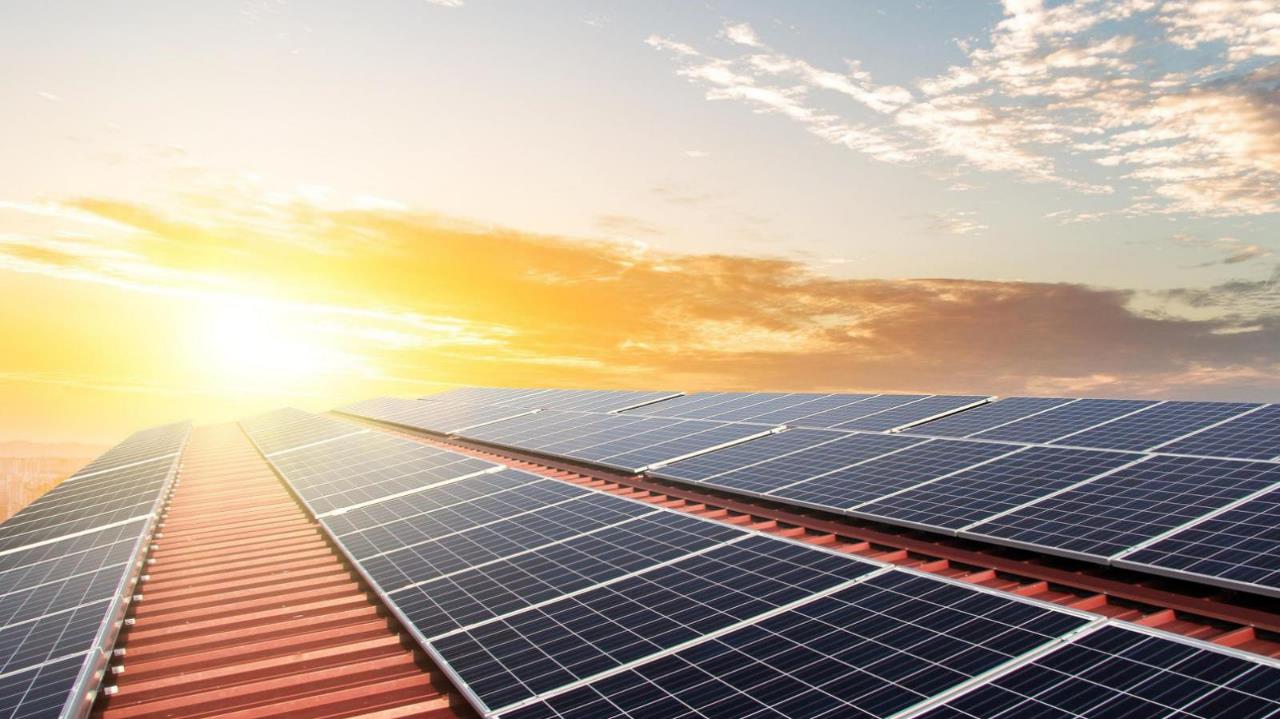 谢谢观看
www.haitai-solar.com